1-6 لعبة الارقام
صل العدد بالمعدود
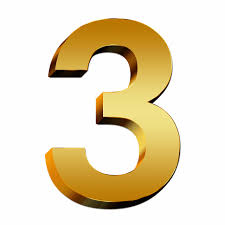 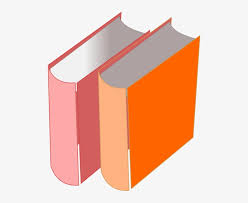 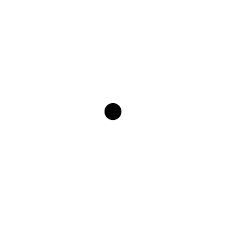 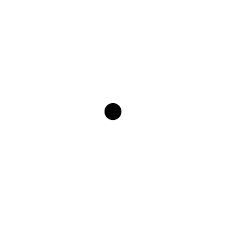 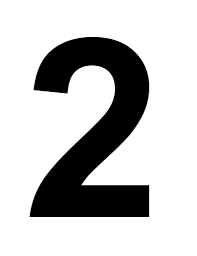 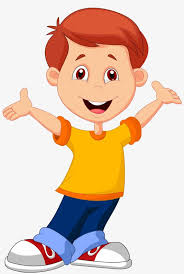 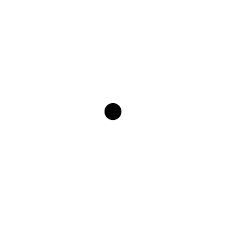 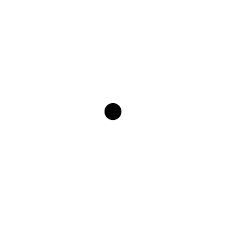 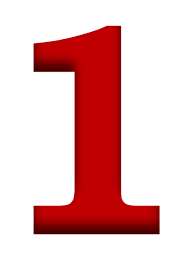 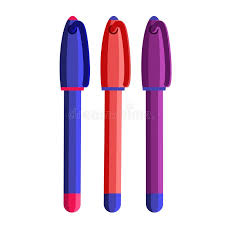 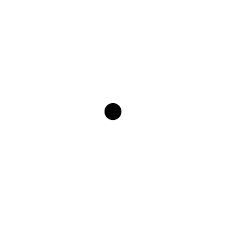 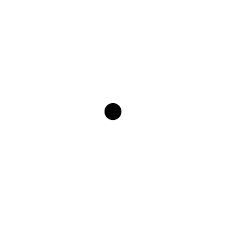 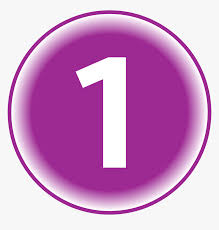 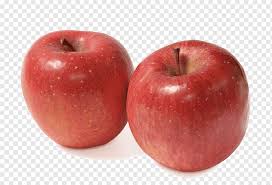 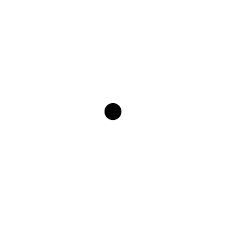 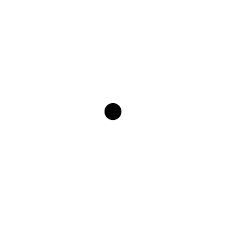 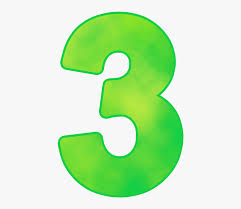 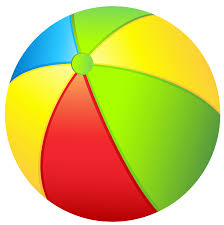 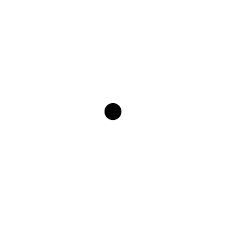 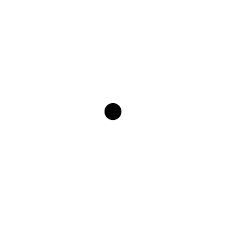 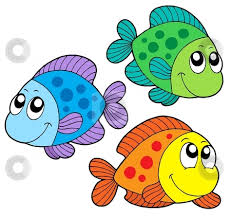 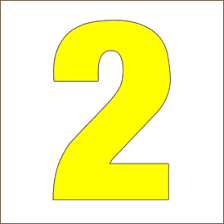 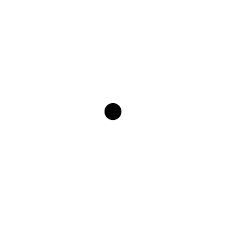 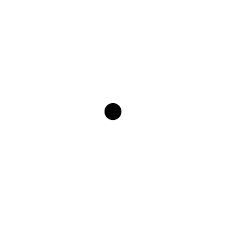 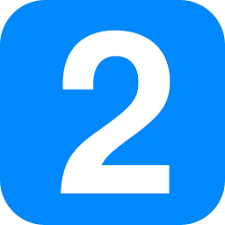 صل الارقام المتشابهة:
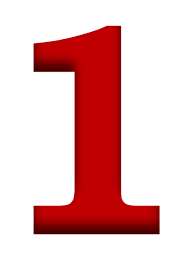 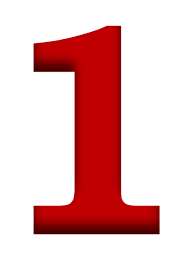 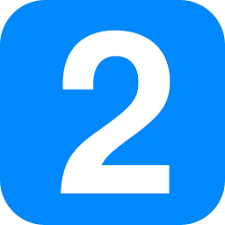 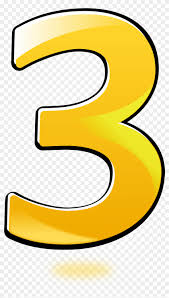 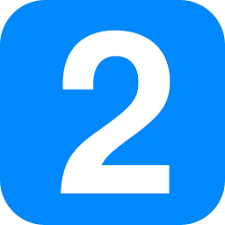 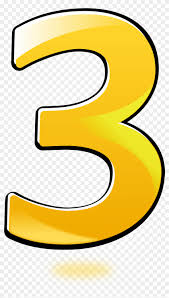 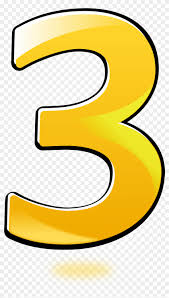 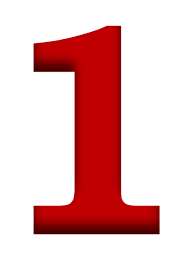 ضع دائرة حول العدد الصحيح
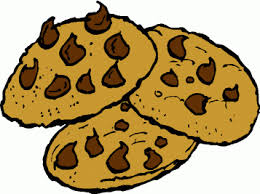 2        1      3
2       1      3
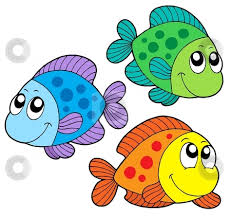 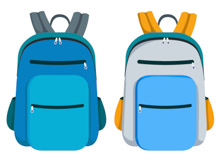 3        1       2
3       2       1
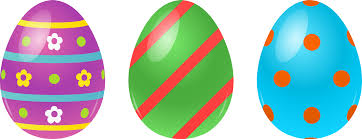 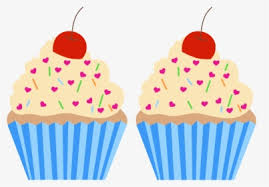 2        1      3
3        1      2
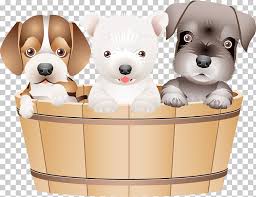 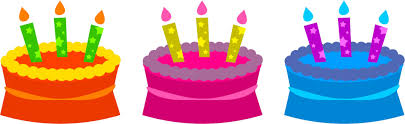 1        3         2
2        1      3
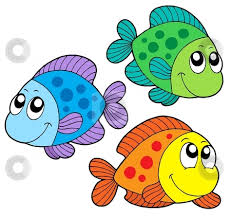 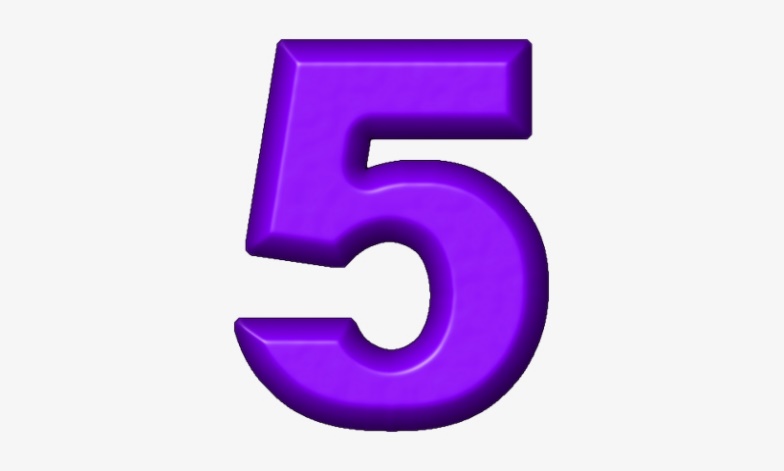 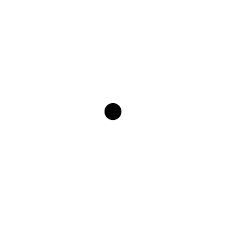 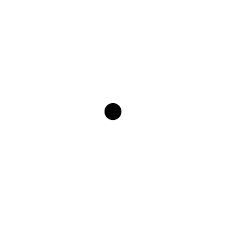 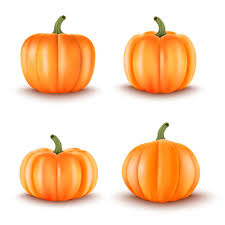 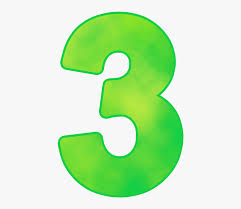 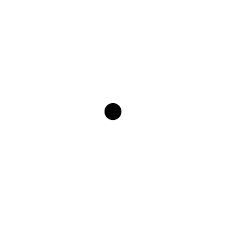 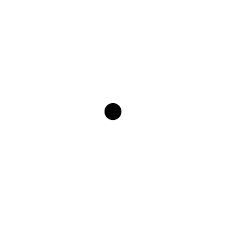 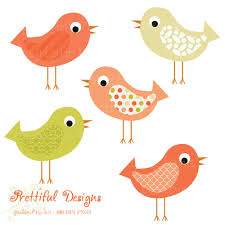 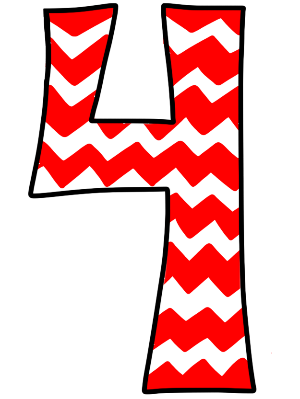 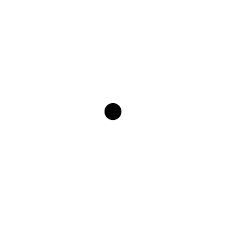 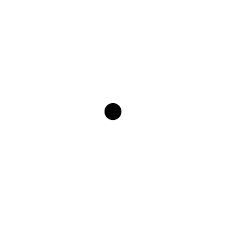 ضع دائرة حول العدد الصحيح
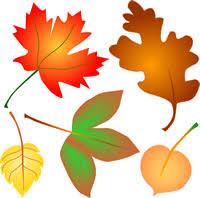 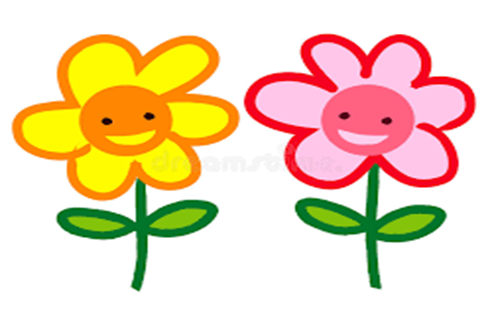 2        4      3
5       4     3
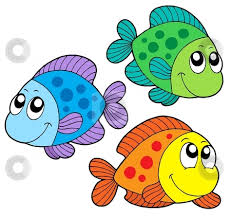 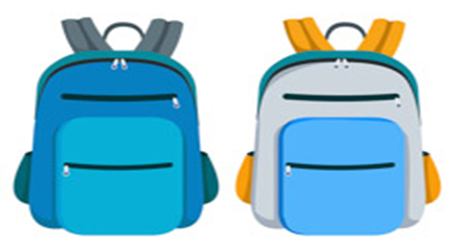 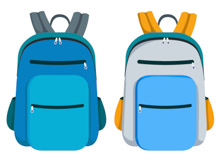 3        1       2
4      2       1
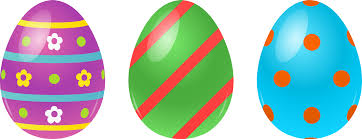 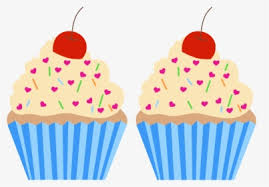 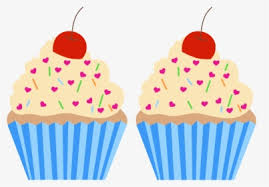 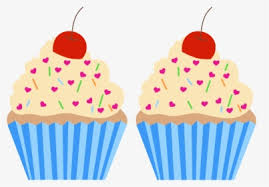 2        1      3
3        5      4
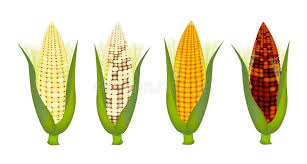 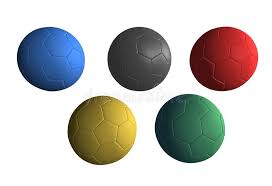 4        3         5
5      4      3
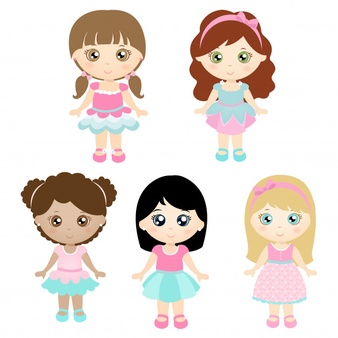 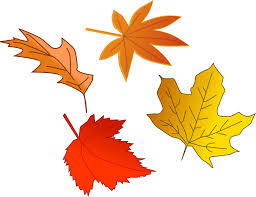 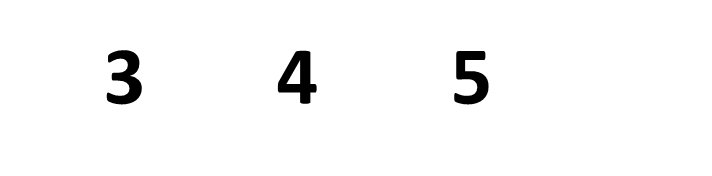 3       4       5
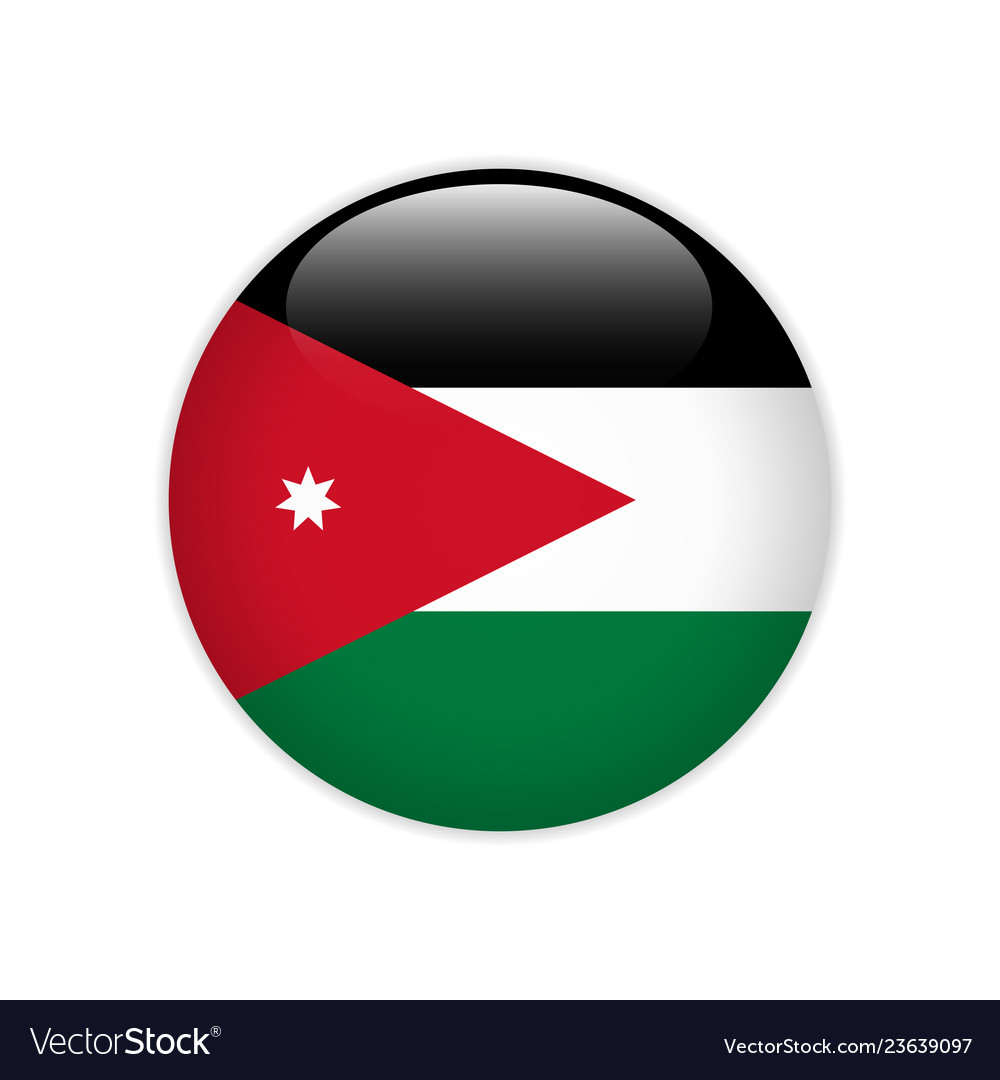 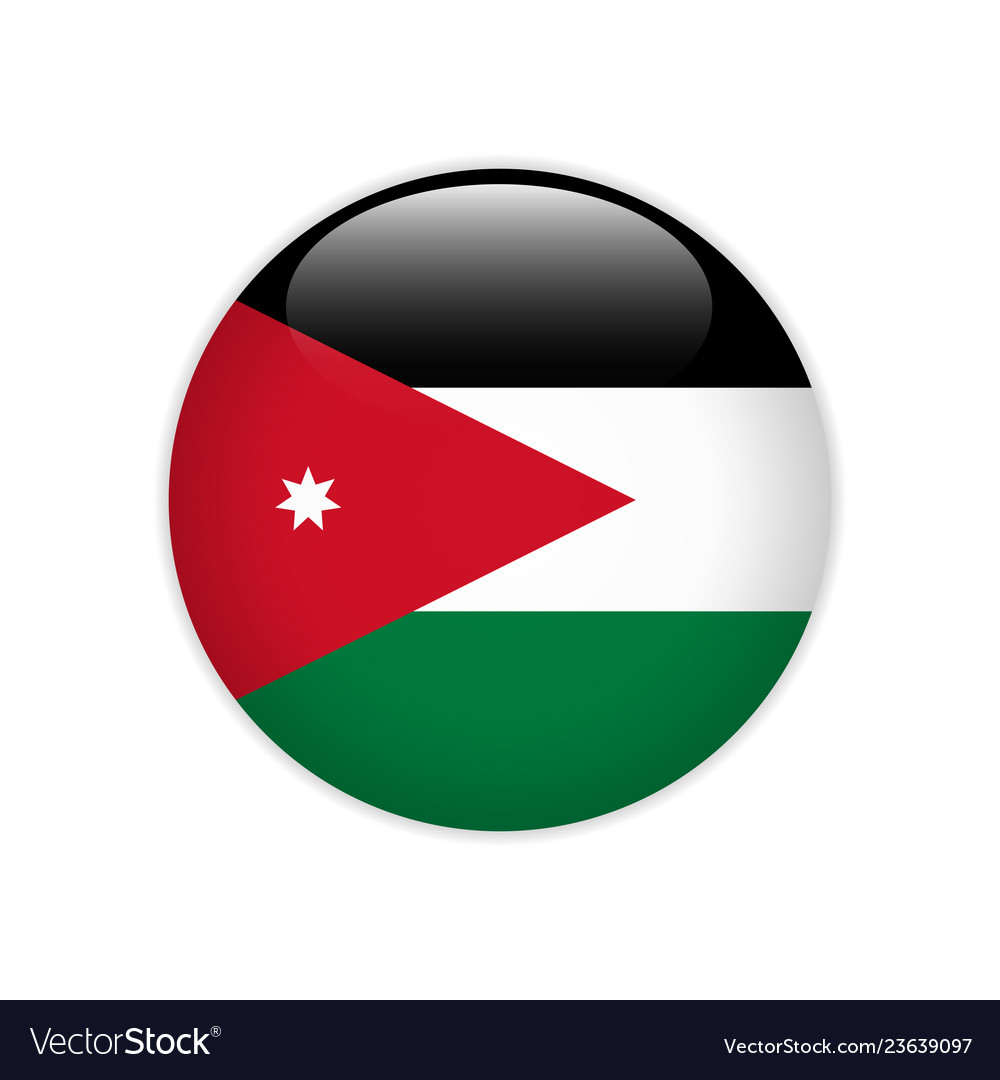 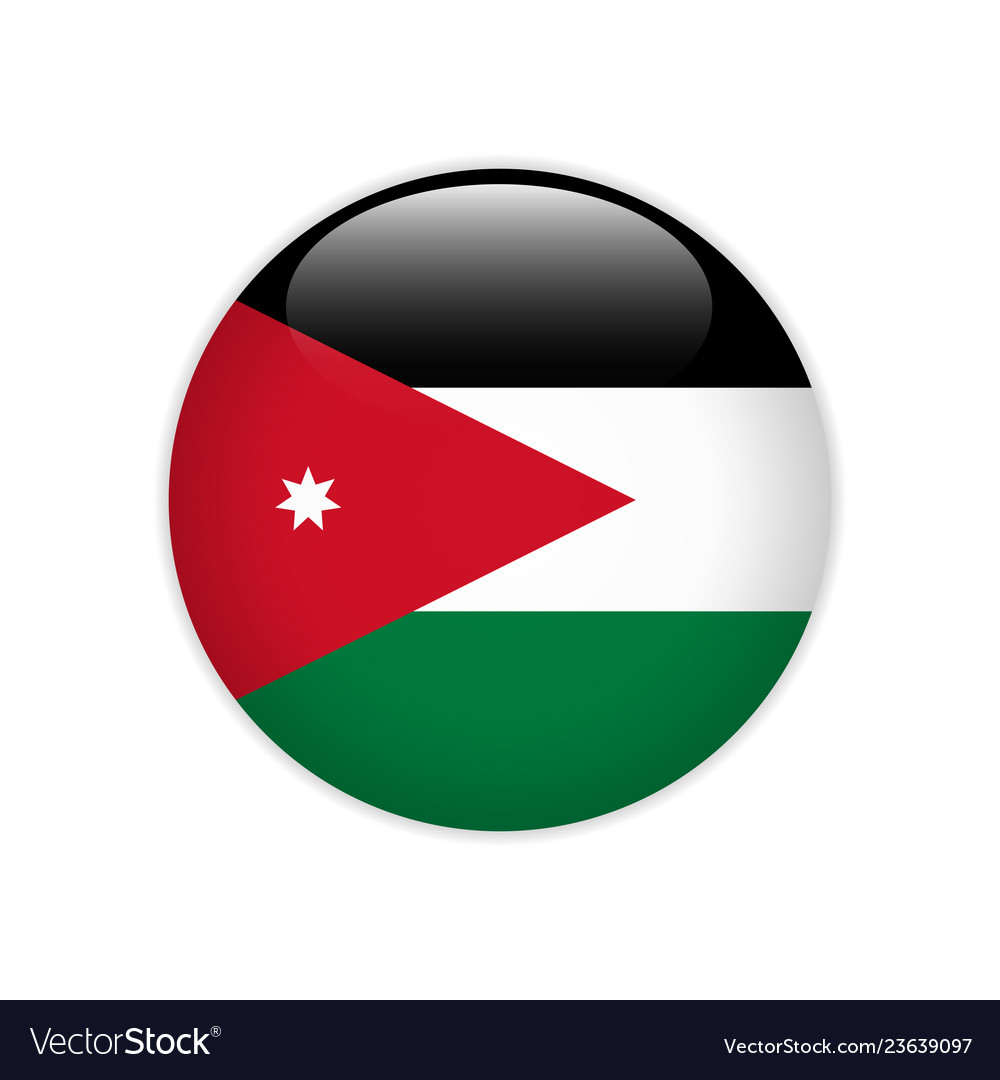 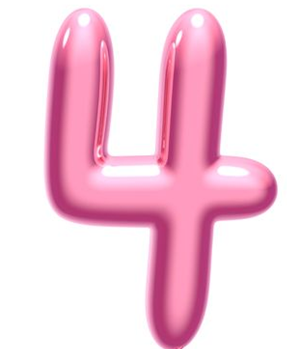 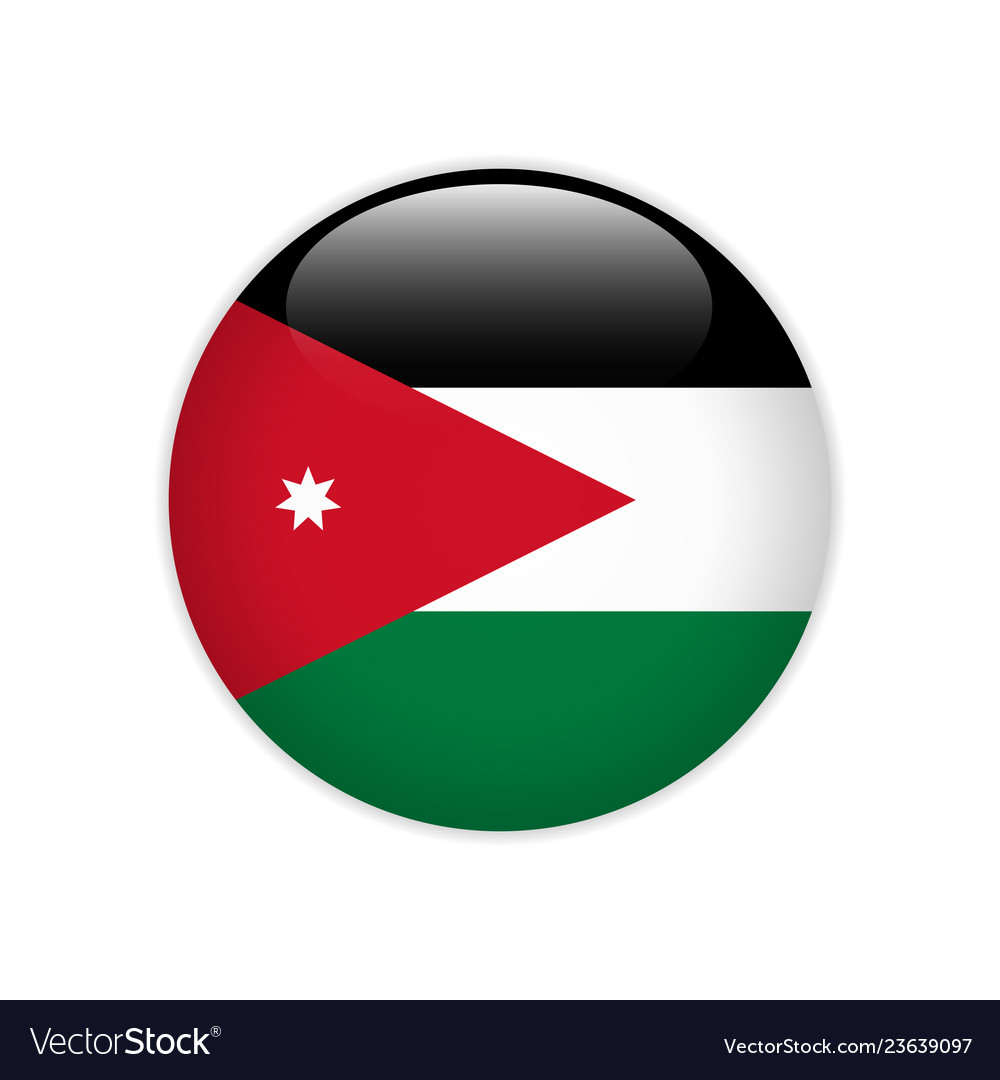 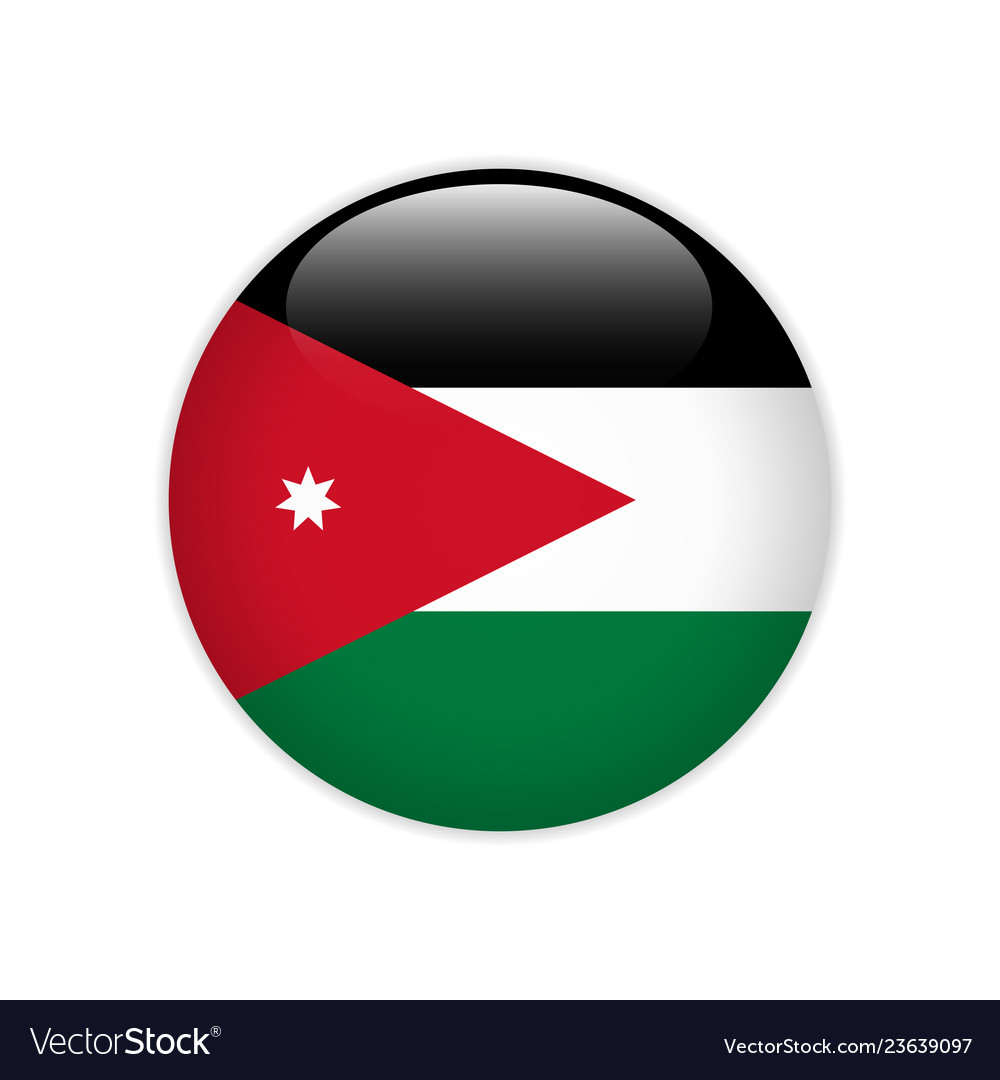 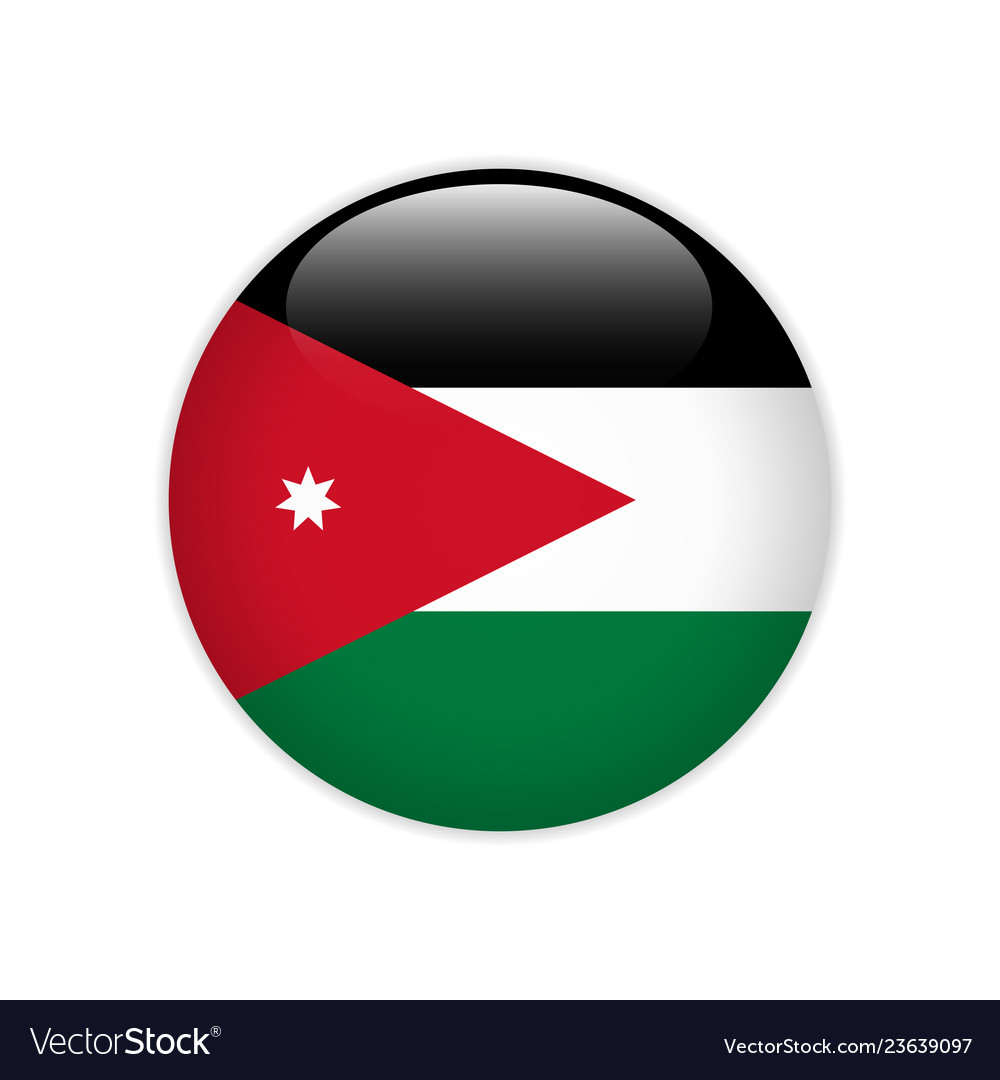 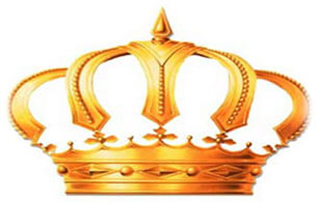 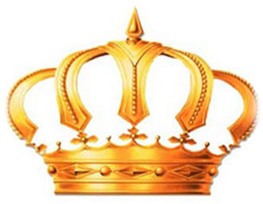 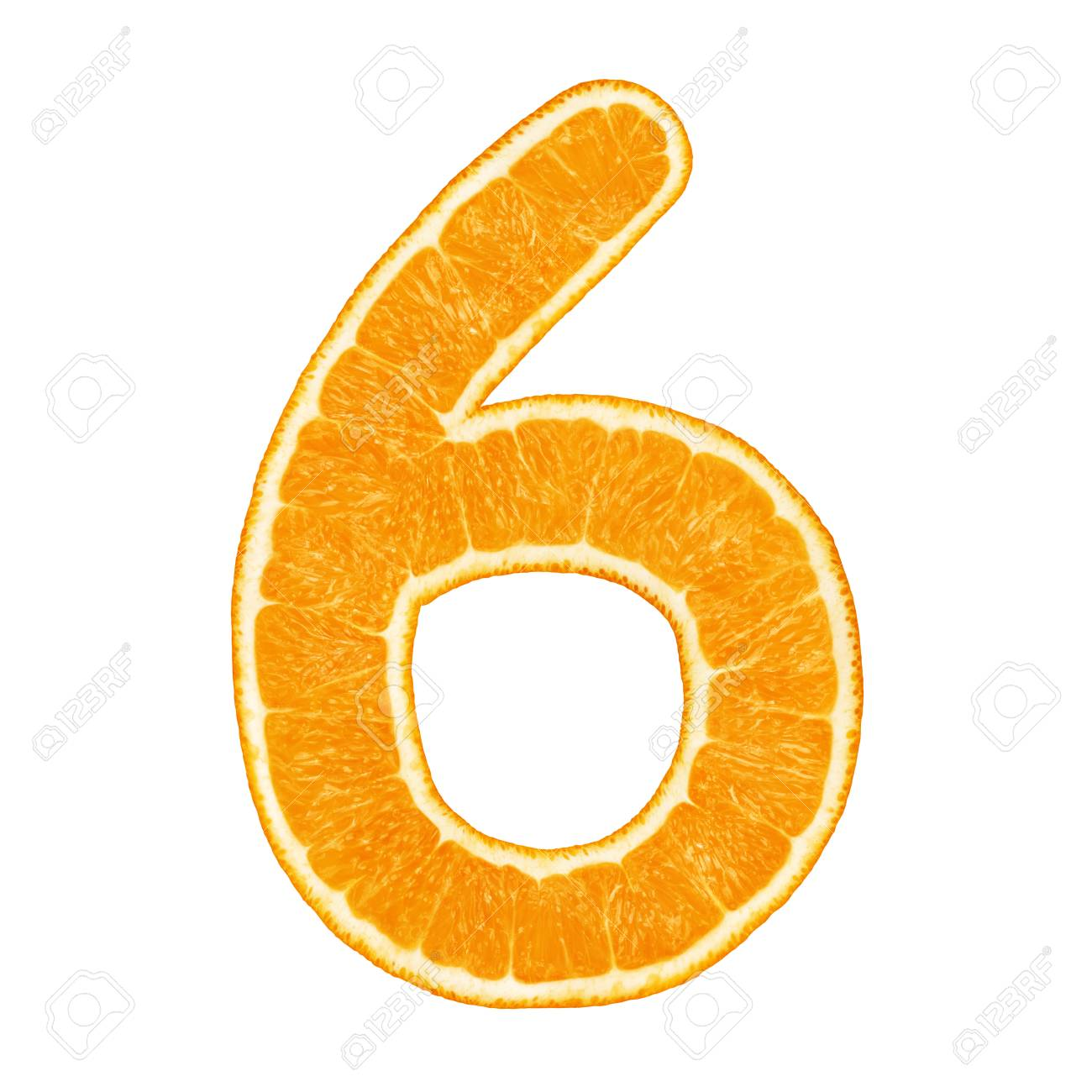 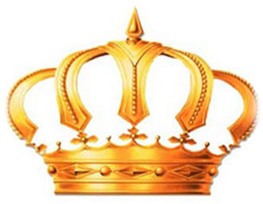 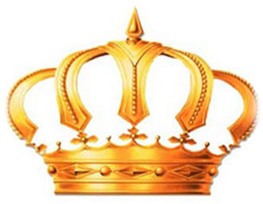 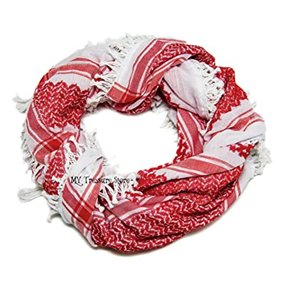 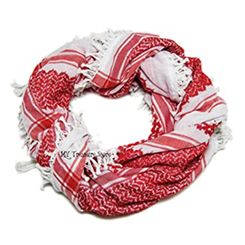 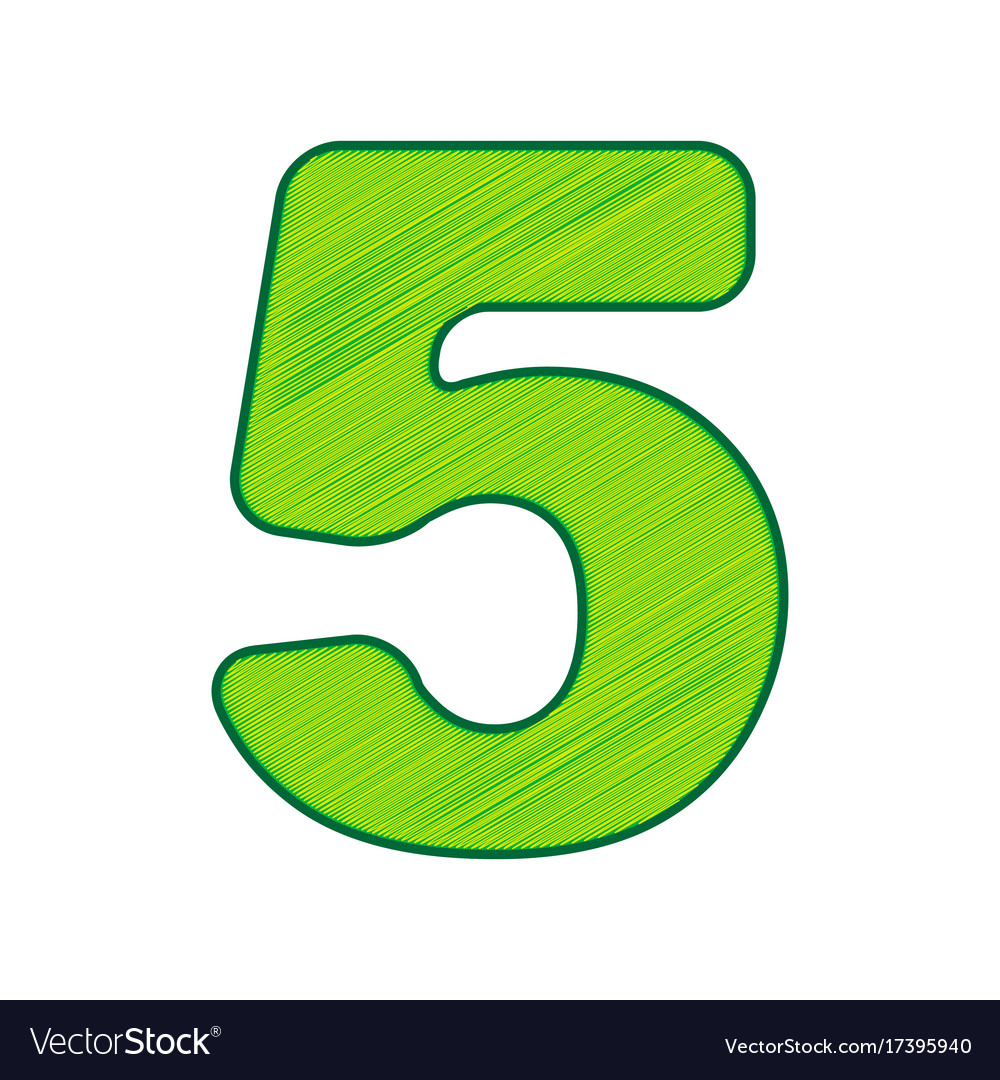 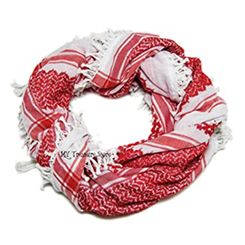 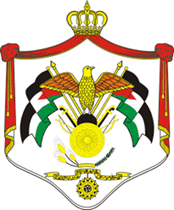 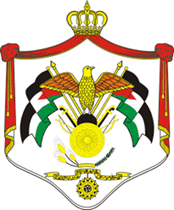 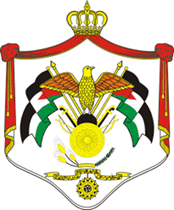 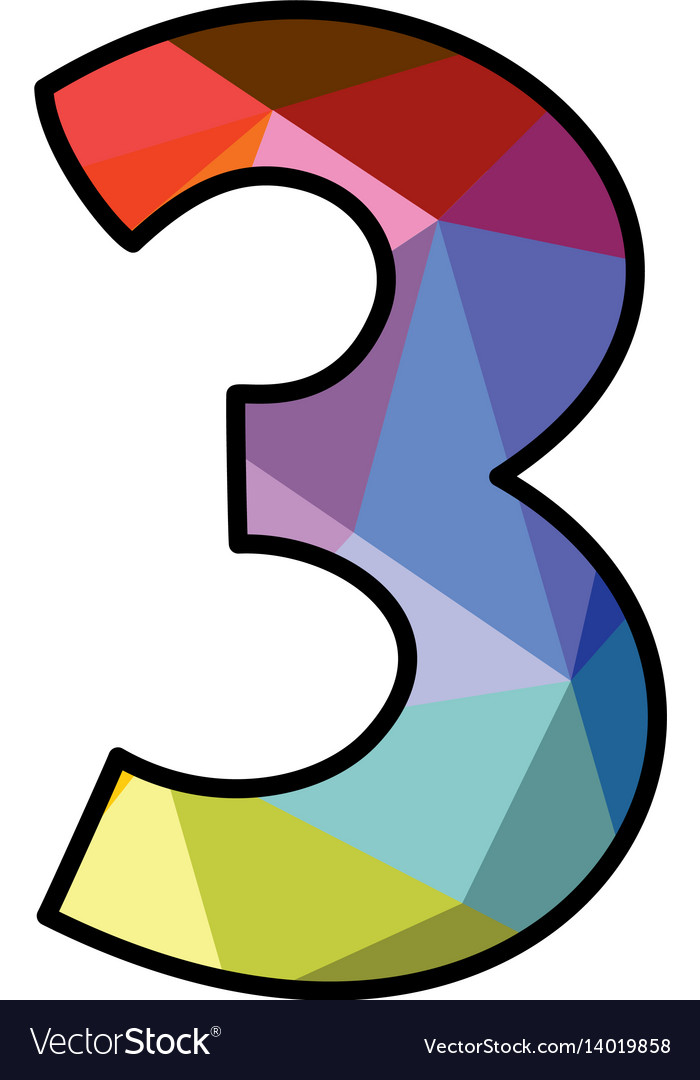 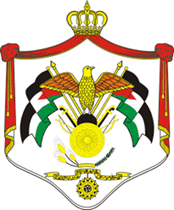 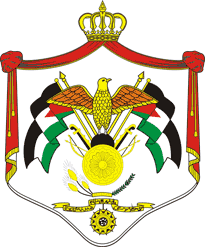 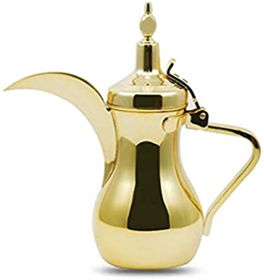 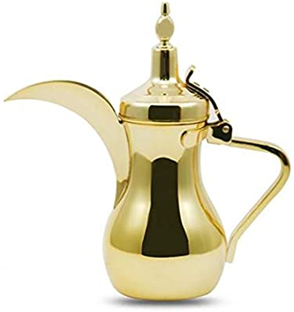 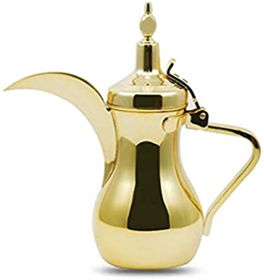 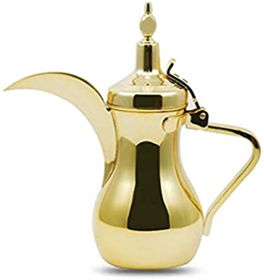 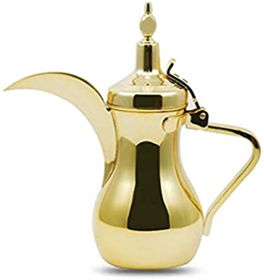 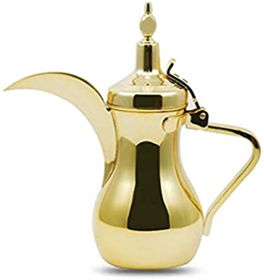 2        6        5
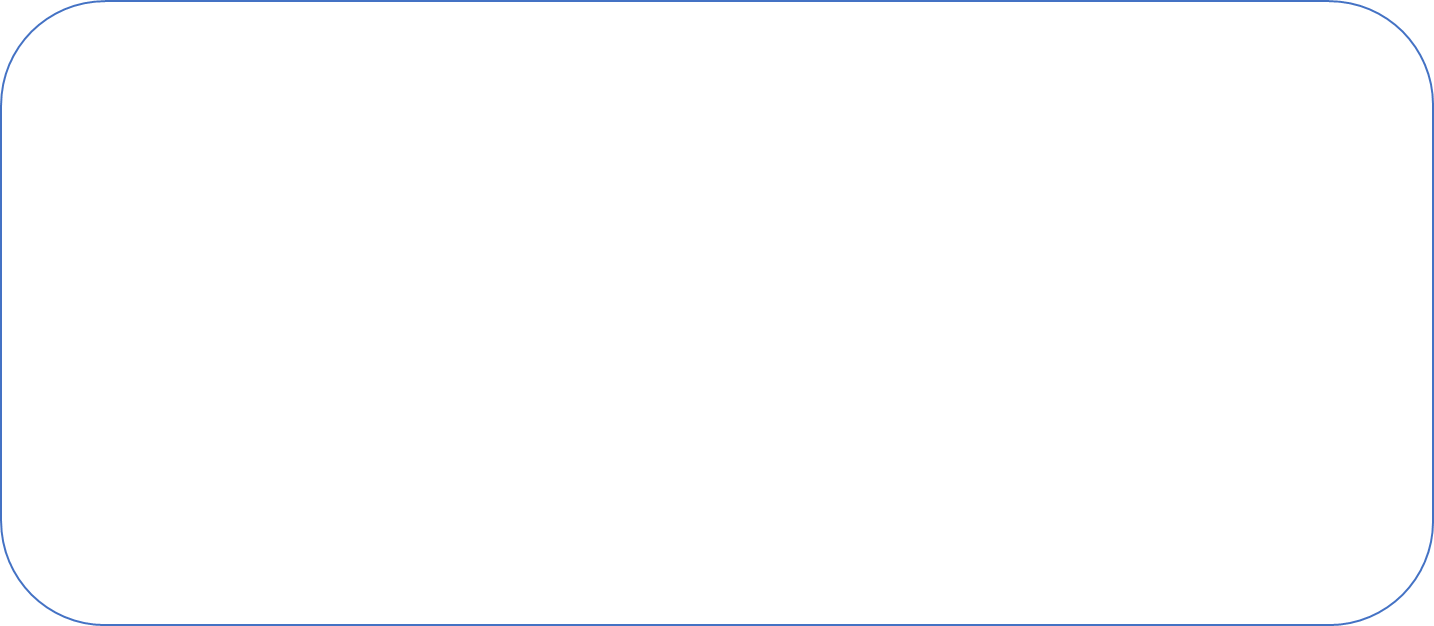 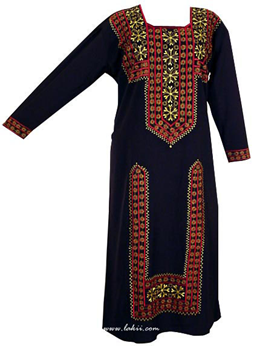 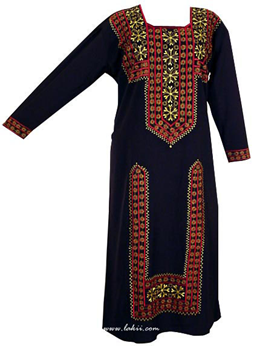 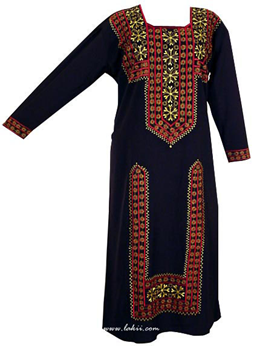 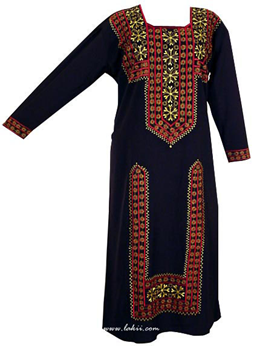 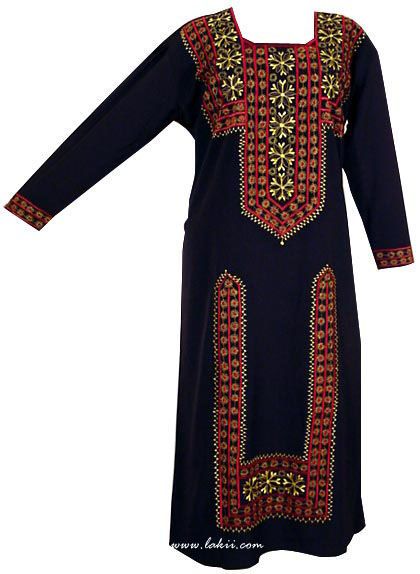 3         5       6
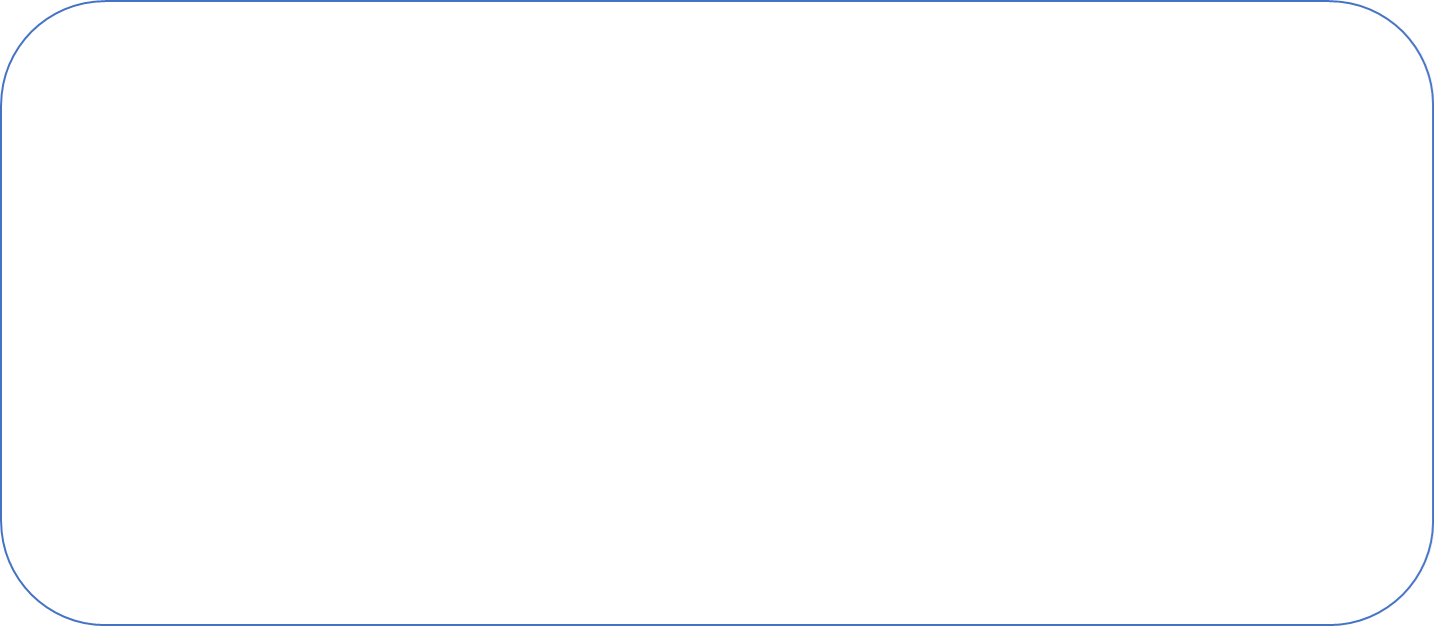 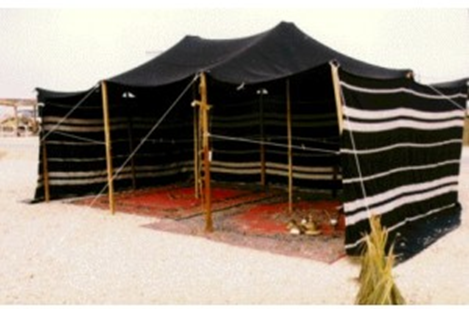 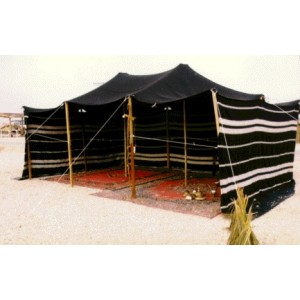 2       3    4
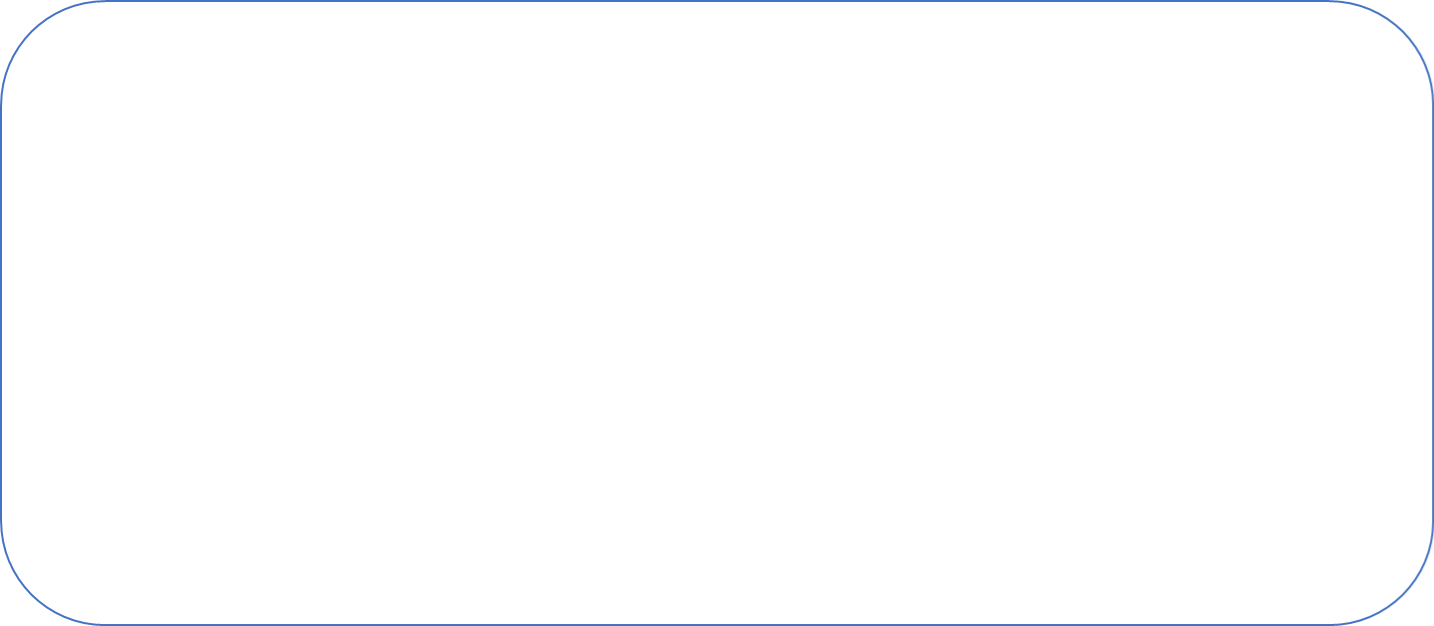 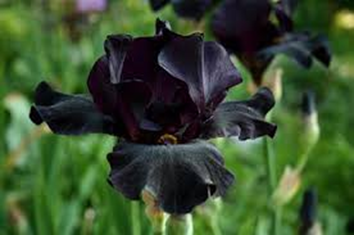 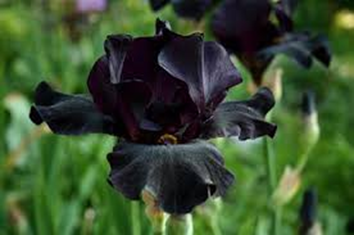 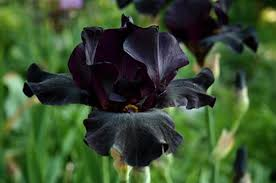 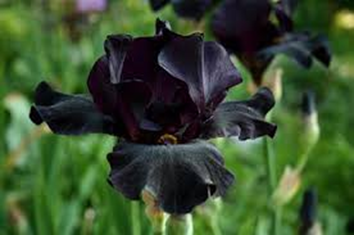 3       4        5
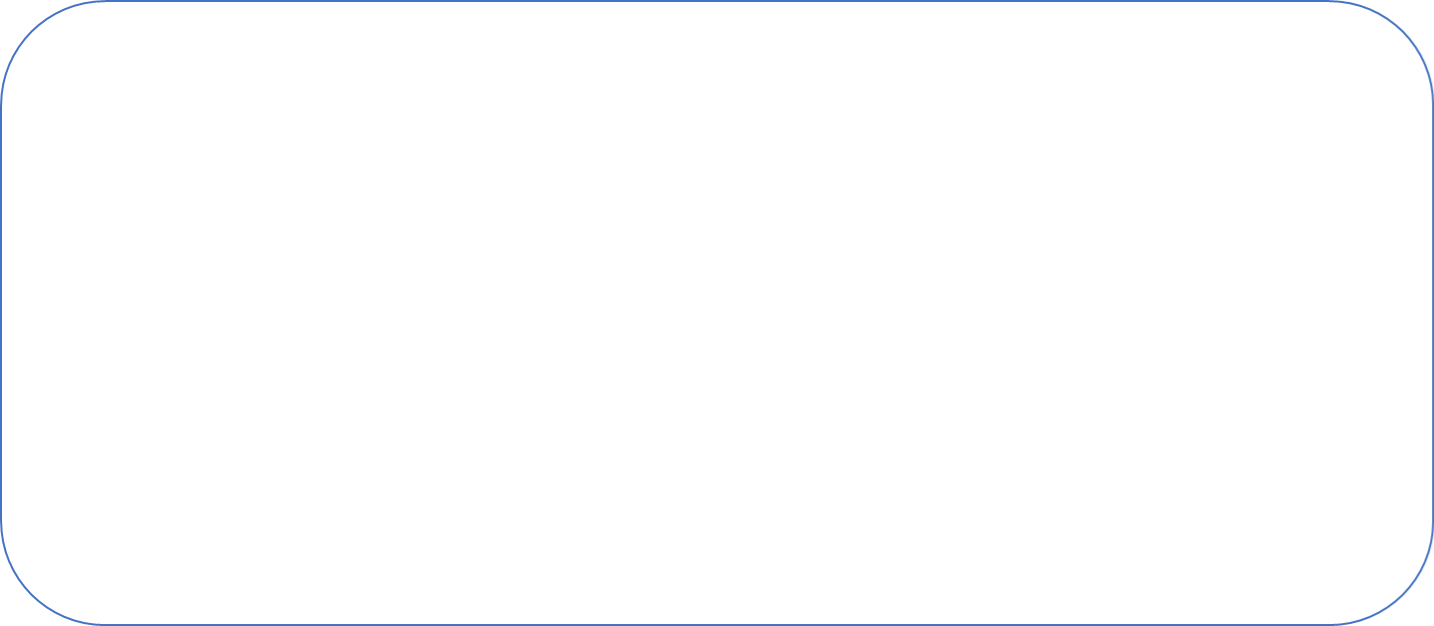 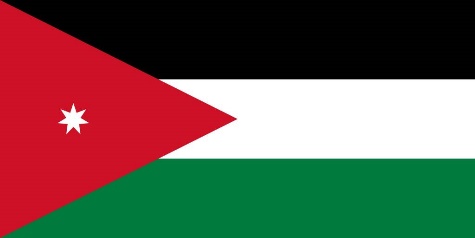 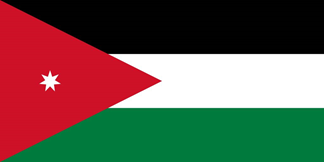 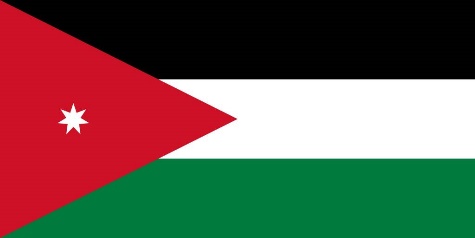 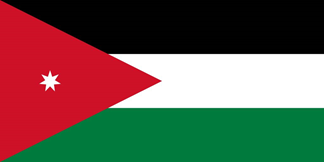 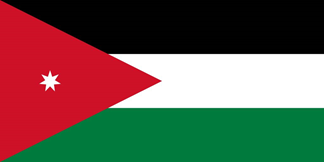 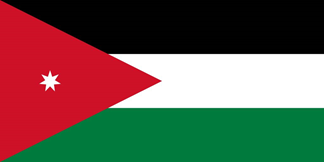 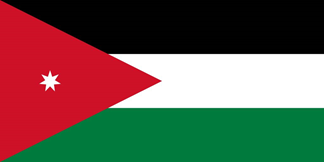 6       4        5
__ 5  __ 3
__ 3  2 __
__ __
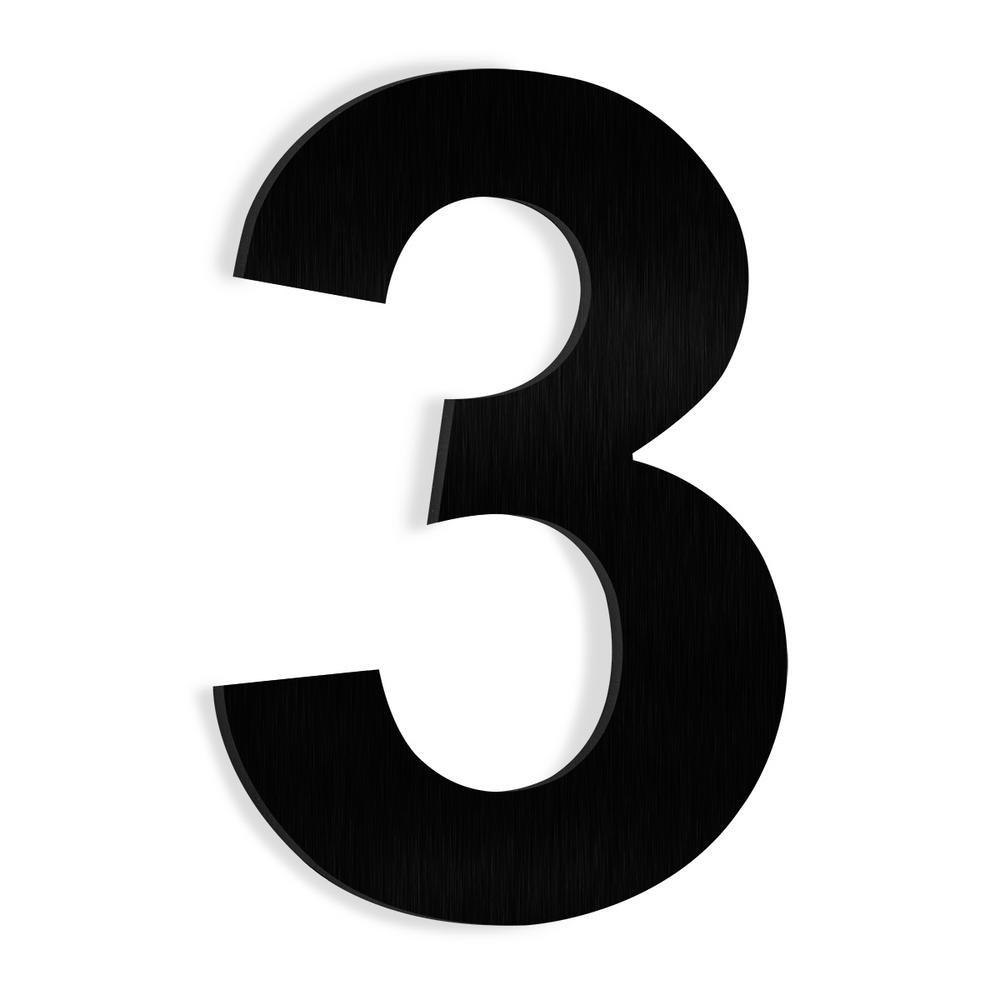 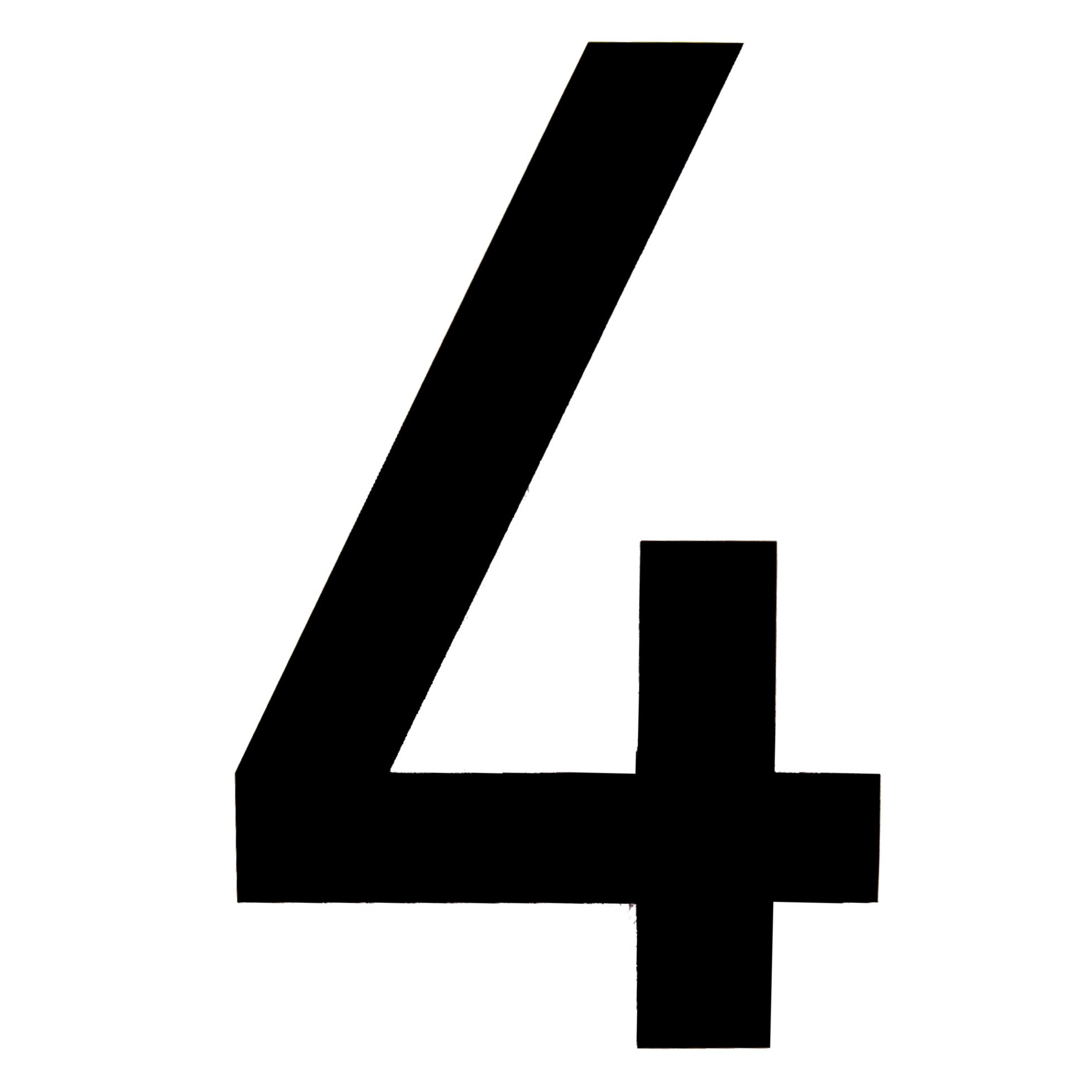